Филиал муниципального автономного общеобразовательного учреждения Абатская средняя общеобразовательная школа №2 Болдыревская средняя общеобразовательная школаКомната Боевой Славы«Пока мы помним, мы живем»
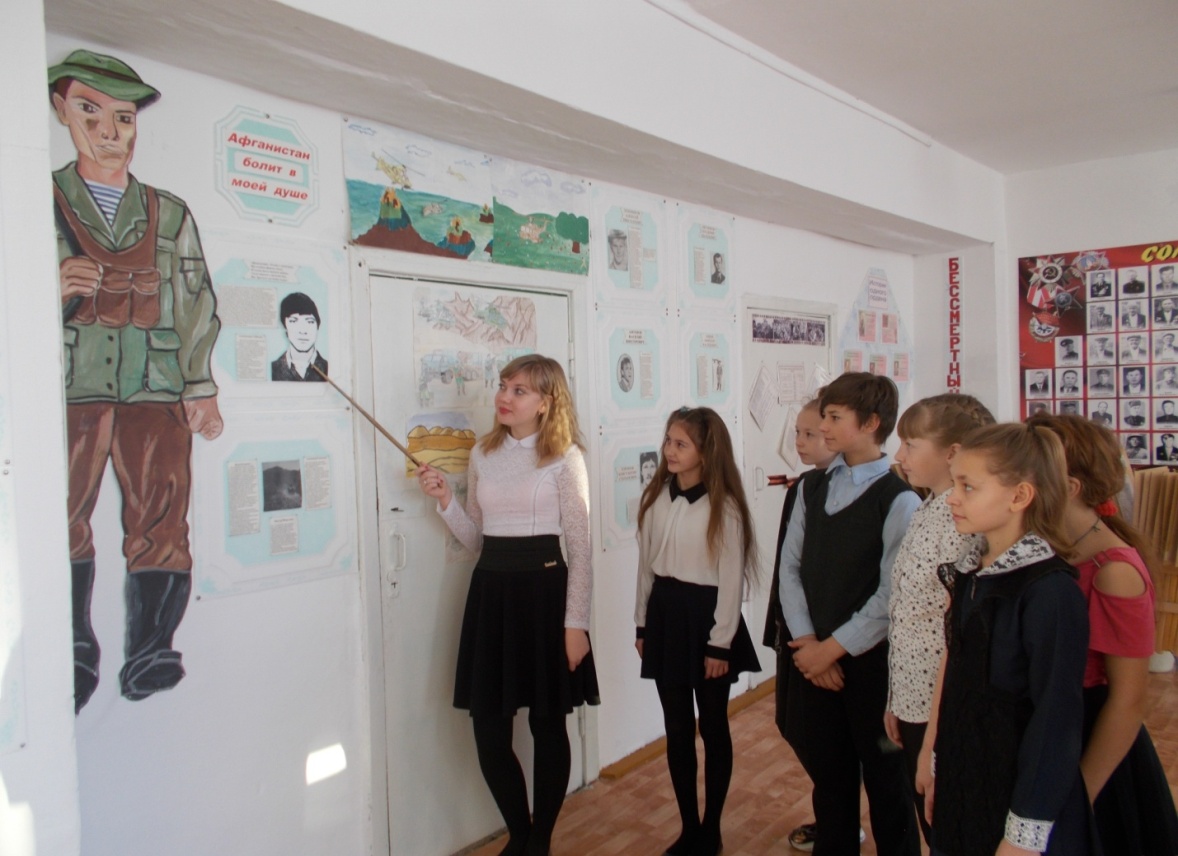 25 февраля 2012 года, в годовщину памяти односельчанина – ученика школы, трагически погибшего Субботина А.А, в здании Болдыревской средней школы была открыта комната Боевой Славы.  
Инициатором создания комнаты Боевой Славы была сельская учительница математики Гостева Людмила Георгиевна             27 апреля  2015 года в честь памяти Семенова Иосифа Антоновича на стене школы установлена мемориальная доска.
     Основная цель работы комнаты Боевой Славы - повысить интерес молодежи к истории Отечества, сформировать готовность к достойному и самоотверженному служению обществу и государству, к выполнению обязанностей по защите Отечества, сформировать чувства любви к малой родине, исторического сознания, гордости и достоинства у подрастающего поколения россиян.      На базе школьной комнаты Боевой Славы работает отряд «Память»
Особое место в экспозиции комнаты Боевой Славы занимает стенд «Солдаты Победы»
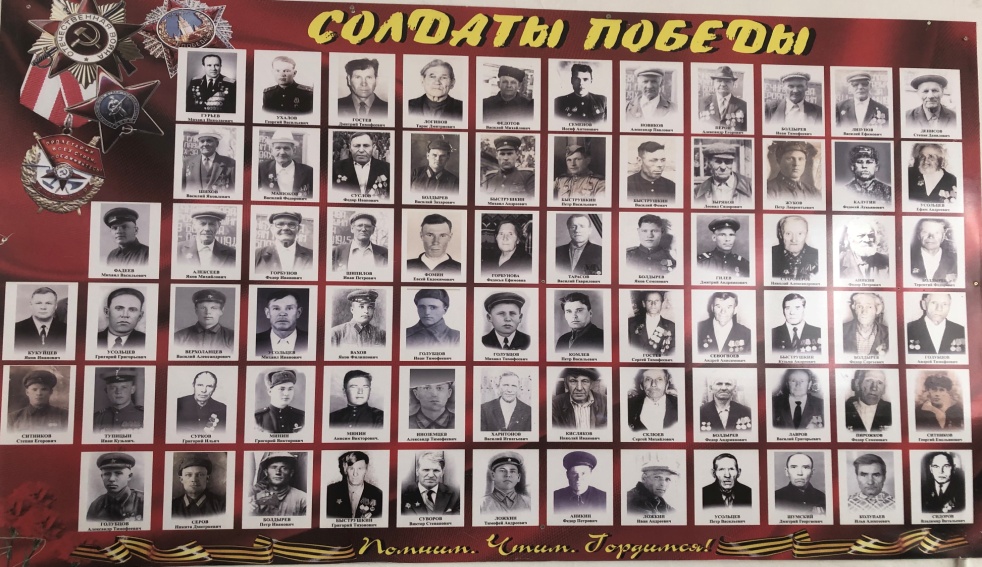 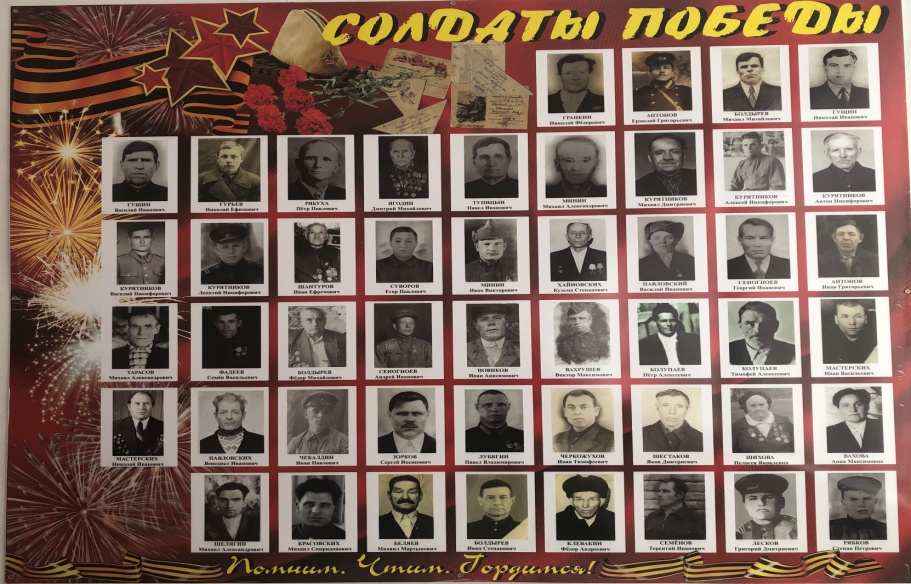 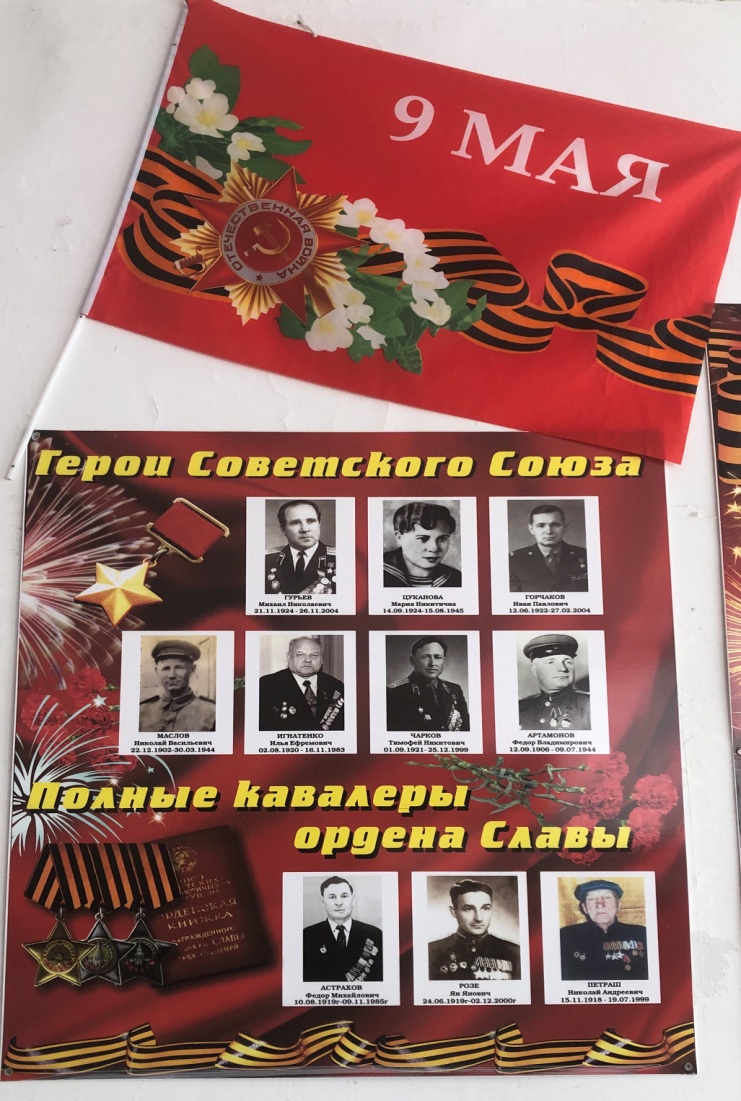 В экспозиции представлены фотографии тружеников тыла
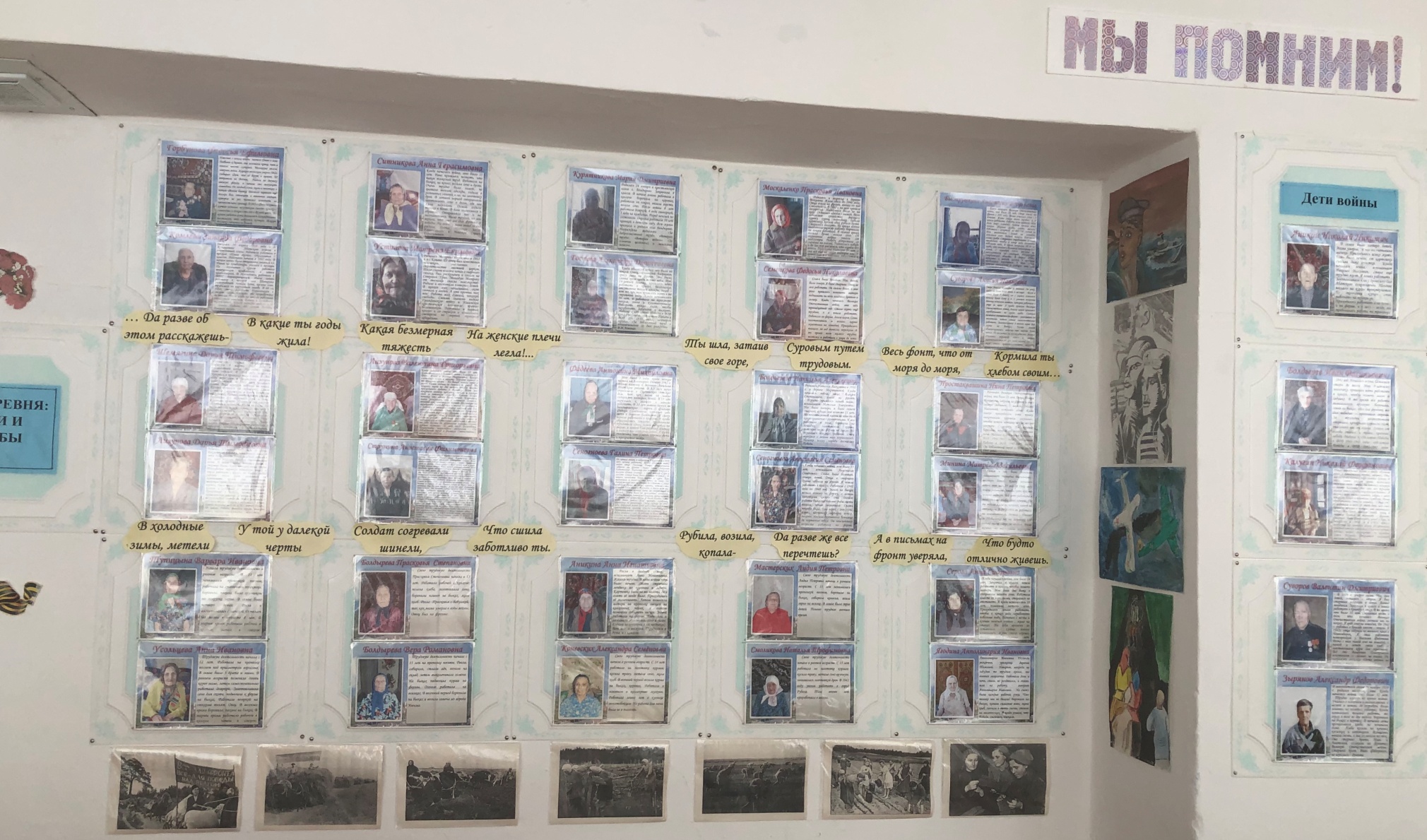 Учитель и война
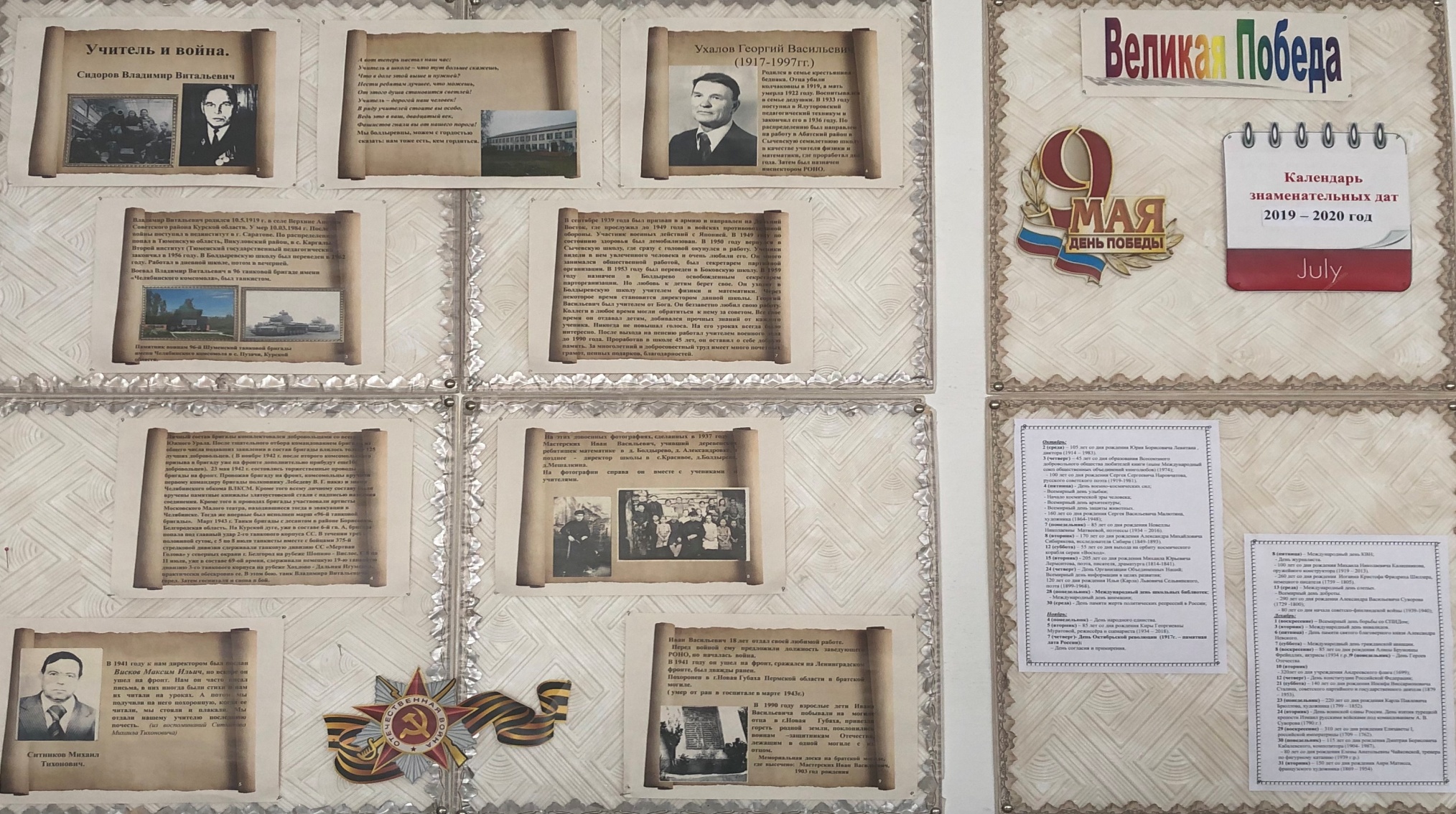 Бессмертный полк
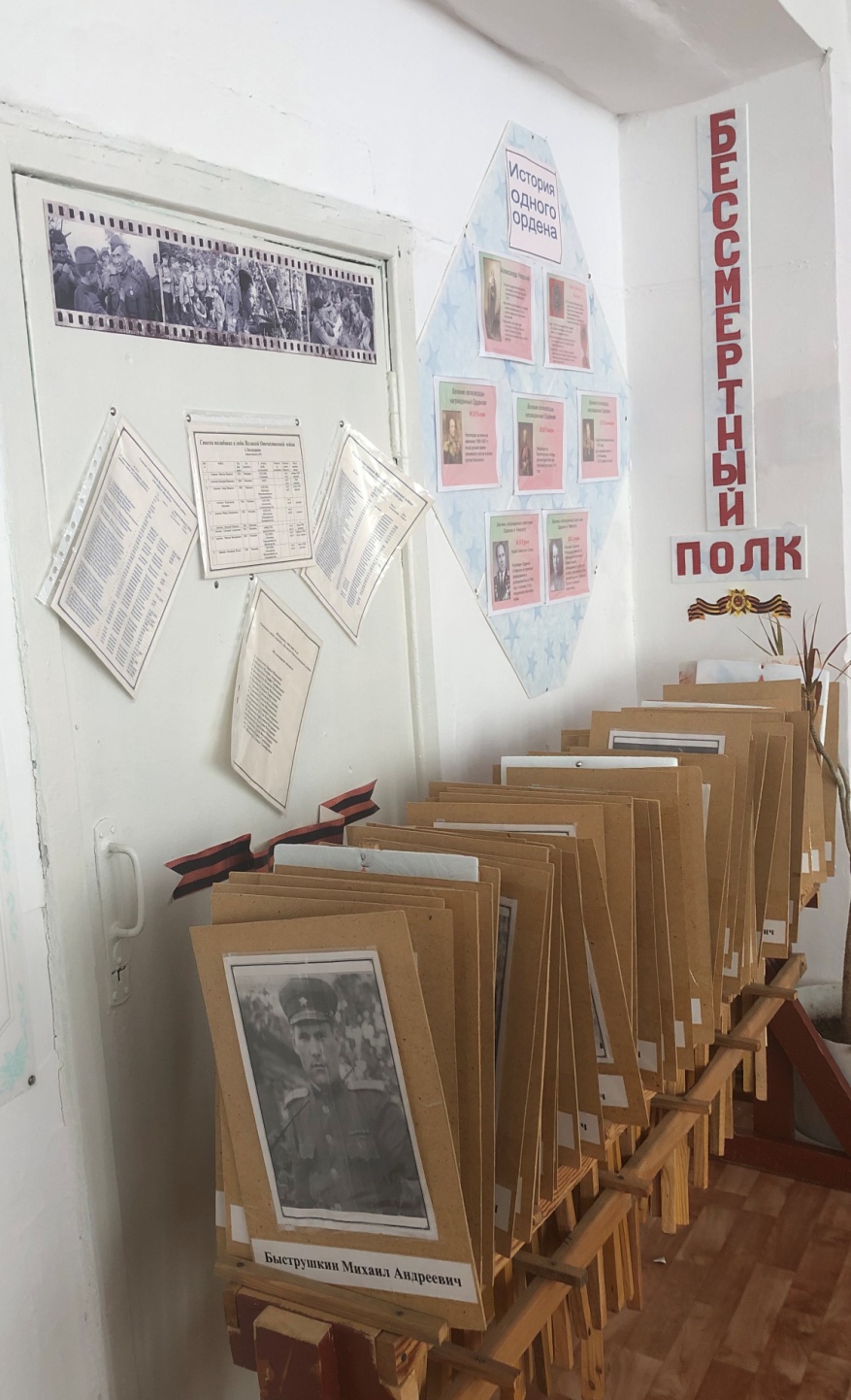 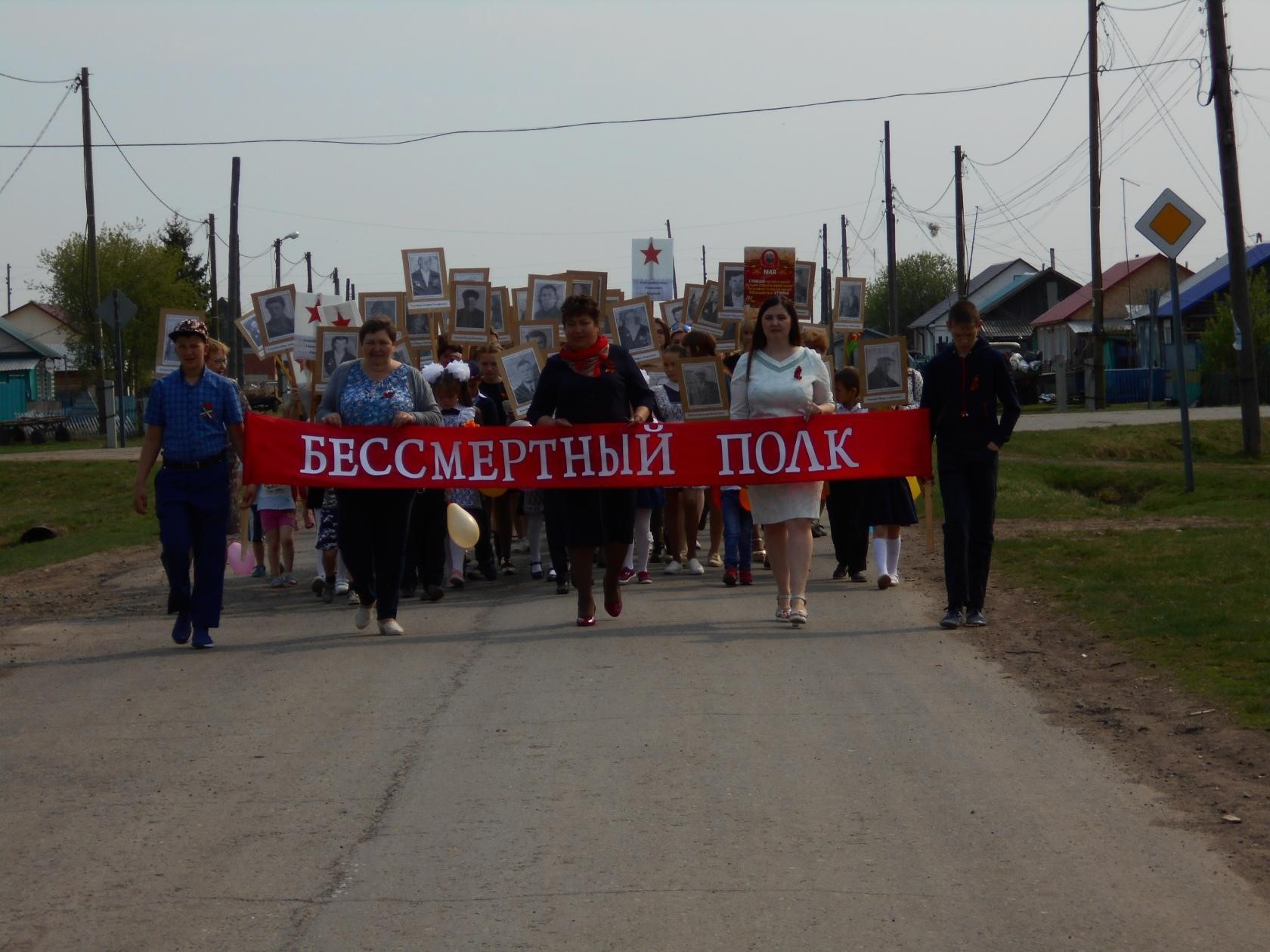 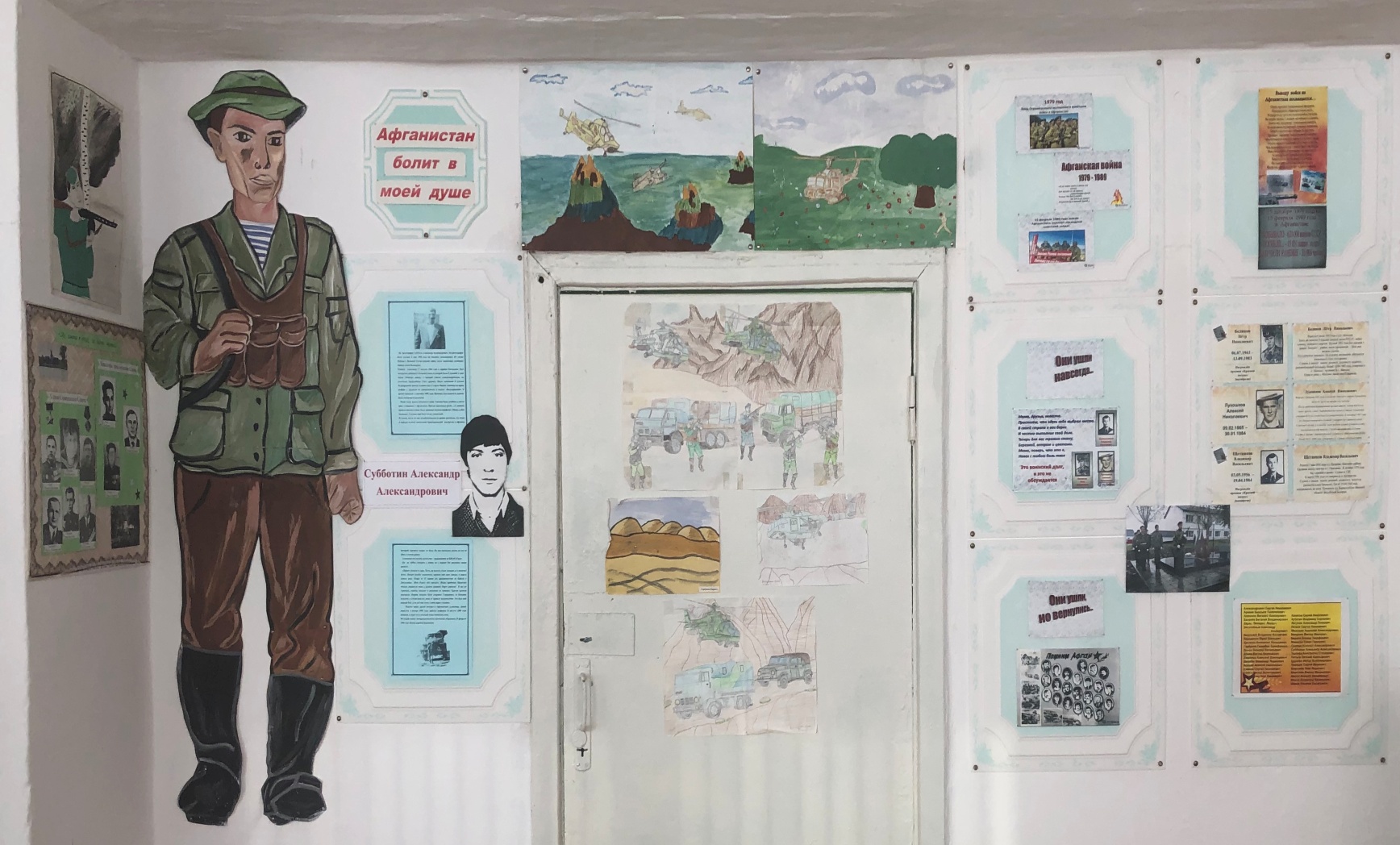 Афганистан болит в моей душе
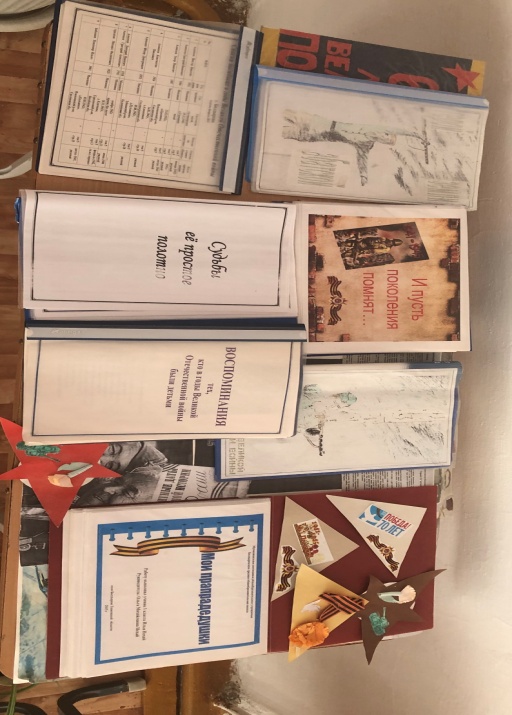 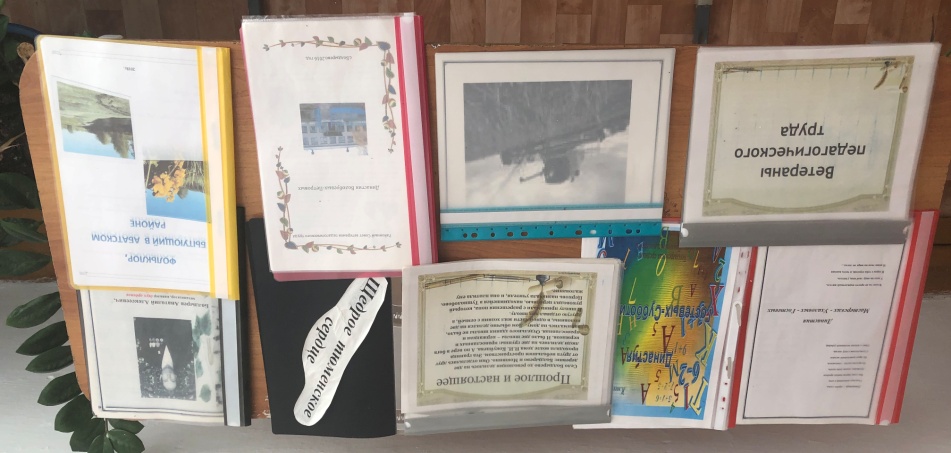 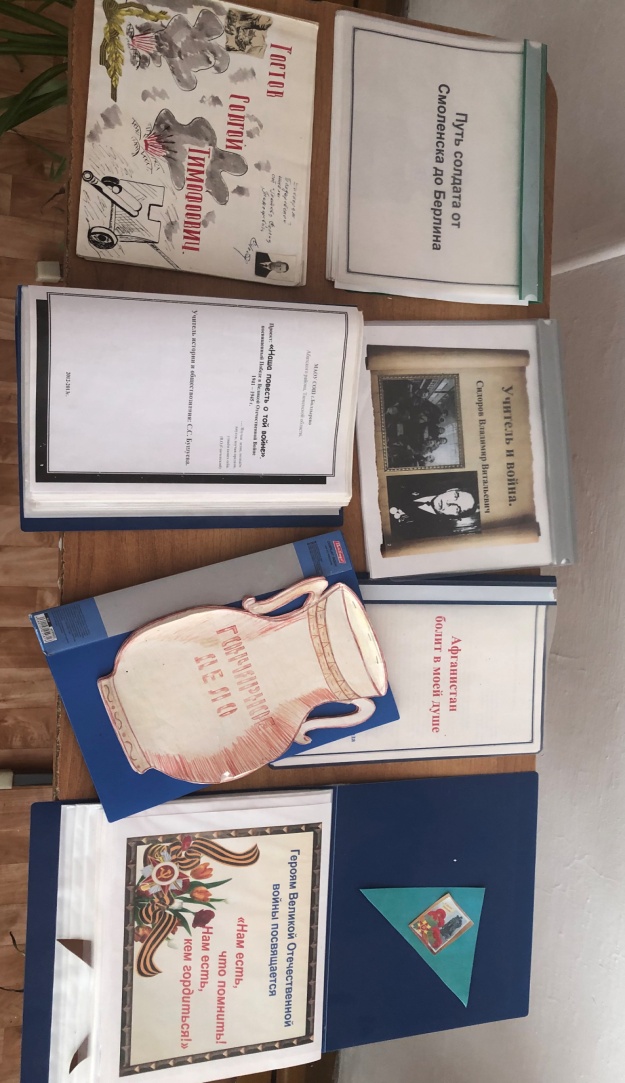 Материалы поисковой работы